Cost of living crisis response
VAC Forum 
29 Nov 2022
London Plus – What we do
Charity supporting and promoting the voluntary and community sector across London 
Data
Communications
Connections
Networks
29.11.22
Cost of living CVS Task Group
Origins
Purpose and ambition
Action-focused
Collective actions and messaging
Escalation of challenges
Sharing of information, ideas and good practice
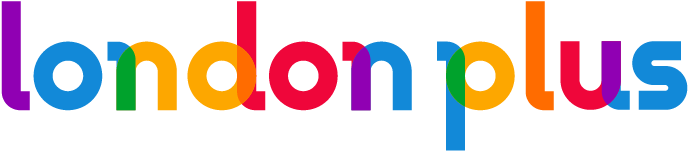 29.11.22
[Speaker Notes: Origins: Conversations with a number of CVSs from the London CVS Network, London Plus, GLA and the VCS Emergencies Partnership

Messaging: Shared messaging about how people with pre-pay meters can access the energy bill discount 

Escalation: To London-wide bodies such as Greater London Authority (GLA), funders, London Councils as appropriate
E.g. liaising with GLA re: possibility of a fuel aid network, inviting London Funders to future meeting]
Cost of living CVS Task Group
Collection of good practice examples and ideas from across London and beyond
Support and resources available during the cost of living crisis; borough-based information, and pan-London information broken down by theme
Both are on the London Plus cost of living webpage
www.londonplus.org
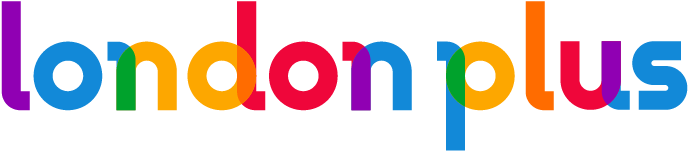 29.11.22
[Speaker Notes: Ideas and good practice examples shared with a view to replication. Idea was that some boroughs will be more active and have more resources to try out different models and ideas.  Sought information from CVSs and Volunteer Centres and other contacts, as well as collating bits and pieces from various meetings and forums. 

Cost of living webpage can be accessed from a button on the London Plus homepage

Share full cost of living link in chat:  https://londonplus.org/news/support-for-the-cost-of-living-crisis-london]